リスク - 機会登録簿テンプレート
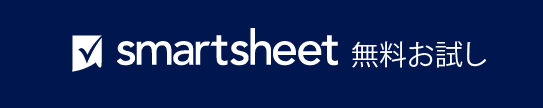 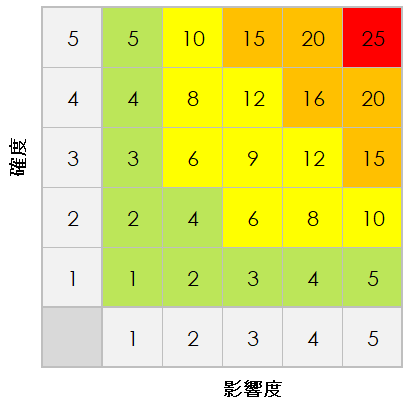 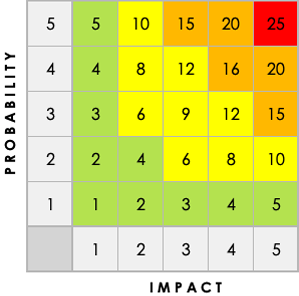 リスク - 機会登録簿 – サンプル
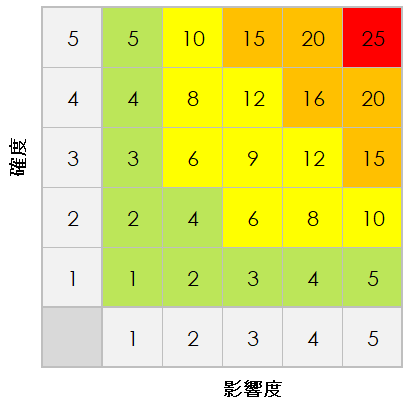